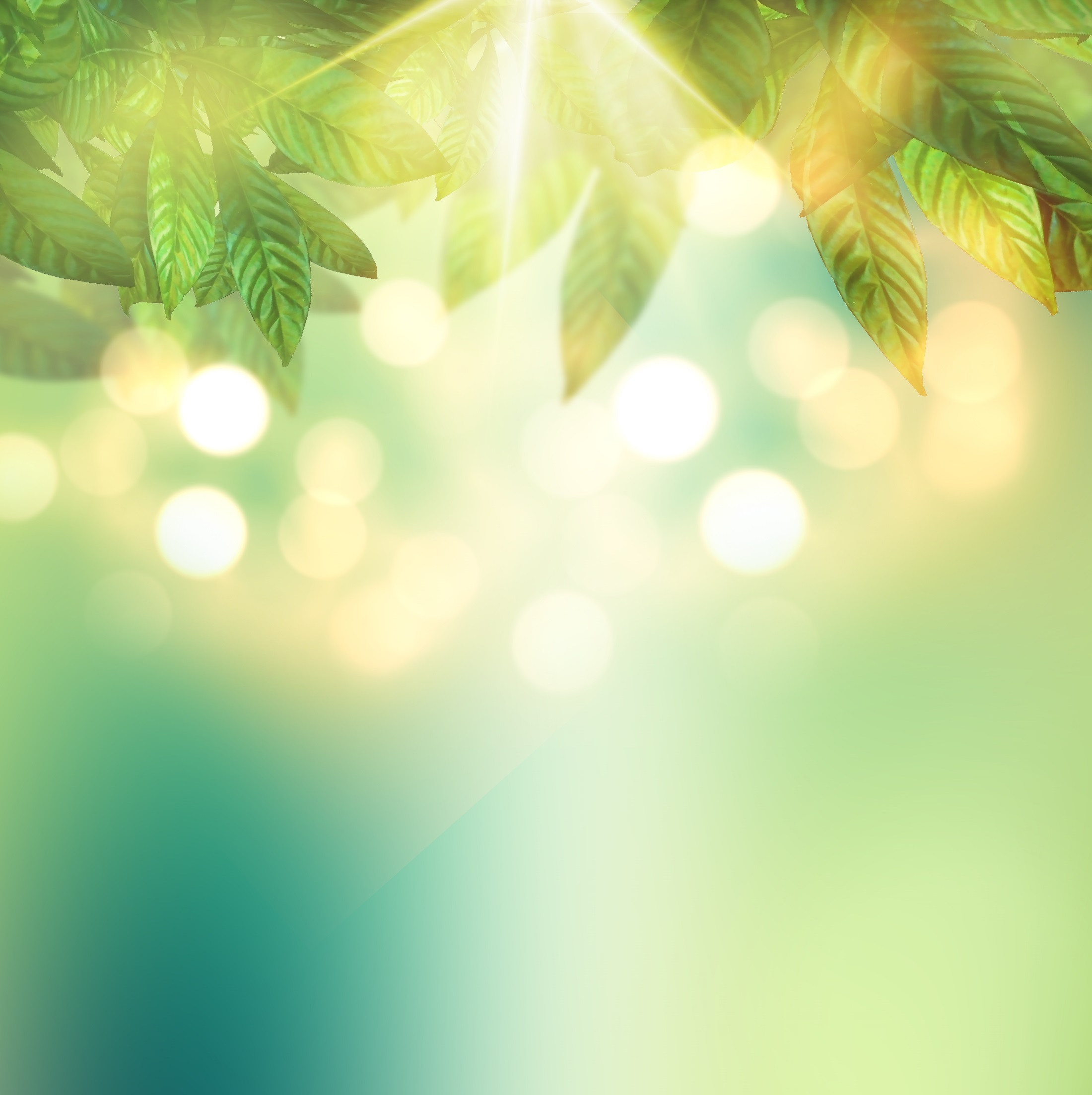 Психологическая профилактика эмоционального выгорания педагогов с использованием информационно-дистанционных технологий

Педагог-психолог МБОУ «С(К)ОШ № 57 г. Челябинска» 
Евгения Вячеславовна Кияшко
Синдром эмоционального выгорания  (СЭВ) – отрицательное воздействие профессиональной деятельности на личность в сфере человек-человек, проявляющееся в виде определенных изменений в поведении и состоянии человека.	Этот термин стал применяться в нашей стране сравнительно недавно и описывает состояние деморализации, разочарования и крайней усталости, энергетического истощения, чувства перегруженности проблемами других людей. Это профессиональная болезнь тех, кто работает с людьми, и чья деятельность невозможна без общения.
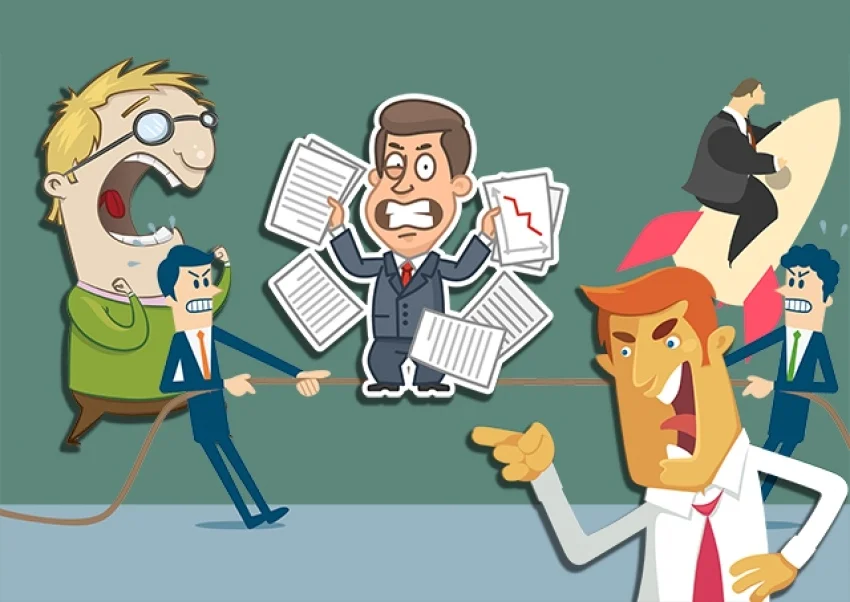 Не случайно первая исследовательница этого явления Кристина Маслач назвала свою книгу: «Эмоциональное сгорание – плата за сочувствие»	В 1981 году известный исследователь проблемы профессионального выгорания Эдвард Морроу предложил довольно оригинальный термин, отражающий внутреннее психическое состояние работника, испытывающего воздействие выгорания — «запах горящей психологической проводки».
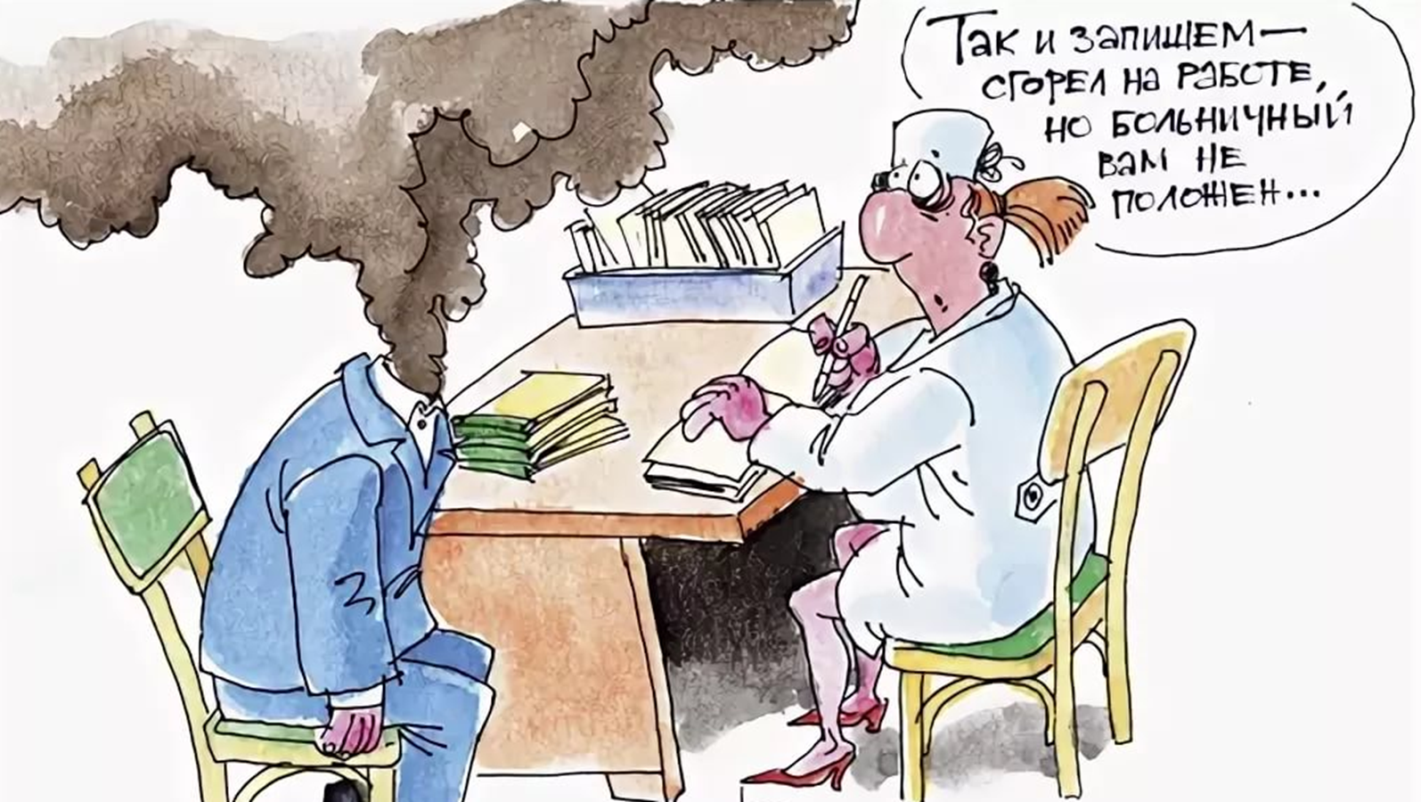 К симптомам выгорания относятся: снижение мотивации к работе, резко возрастающая неудовлетворенность от работы, конфликты на рабочем месте, хроническая усталость, скука, истощение, раздражительность, нервозность, беспокойство, дистанцирование от учеников и коллег, опоздания на работу и др. 	Синдром выгорания включает ряд симптомов, однако все они ни у кого не возникают одновременно, существуют индивидуальные вариации, потому что выгорание – это реакция индивидуальная.
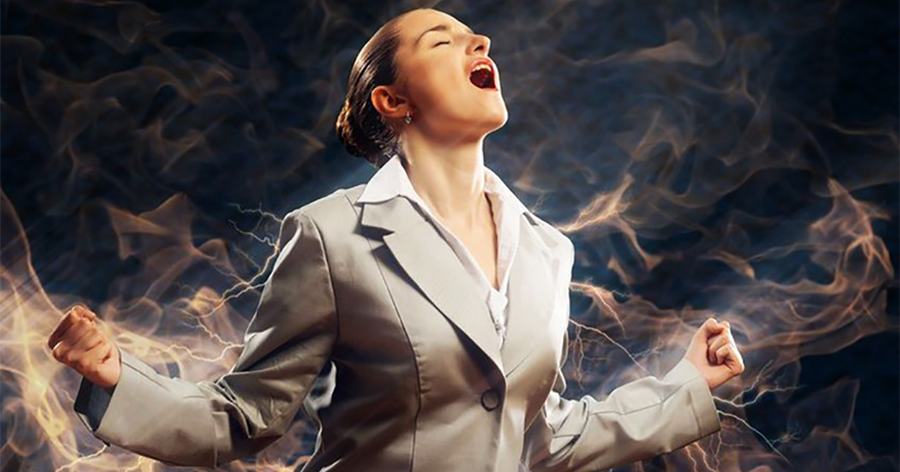 Выгорание не является неизбежным, поэтому должны быть предприняты профилактические шаги, которые могут предотвратить, ослабить или исключить его возникновение.
	В связи с этим организация работы по сохранению психического здоровья педагогов является одной из наиболее актуальных задач современной сис­темы образования, а проблема эмоциональной саморегуляции – одной из важнейших психолого-педагогических проблем, актуальных для личностного и профессионального развития современного педагога.
Для профилактики профессионального выгорания существует множество методов, которые традиционно используются во многих образовательных организациях:
- Соблюдение правил организации труда – разграничение работы и отдыха, работа не должна занимать большую часть жизни; исключить физические и эмоциональные перегрузки; ограничить совмещение работы в различных направлениях.
- Организация командного подхода – возможность обсуждения проблем с коллективом, создание атмосферы взаимопомощи и эмоционального комфорта, возможность подмены специалистов, четкое распределение обязанностей и их соблюдение.
- Возможность повышения профессиональной квалификации.
- Организация и функционирование психологической службы в коллективе.
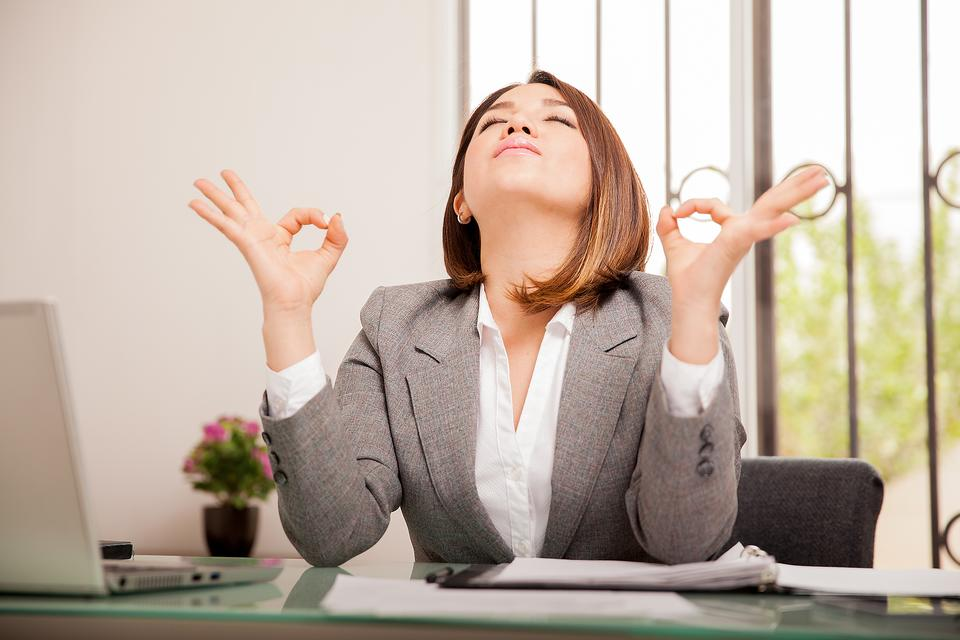 Мы задумались, как можно проводить эффективную профилактическую работу в нашей школе. 
Задачи: 
- охватить всех педагогов школы, 
- проводить эту работу систематически, желательно каждый рабочий день, 
- осуществлять профилактику эмоционального выгорания во взаимосвязи различных служб и администрации, 
- делать это должен педагог-психолог в рамках своего рабочего времени, то есть эта работа не должна быть трудоемкой и времязатратной!
Вы думаете – это утопия?
 
Выход есть – 
это использование 
информационно-дистанционных 
технологий!
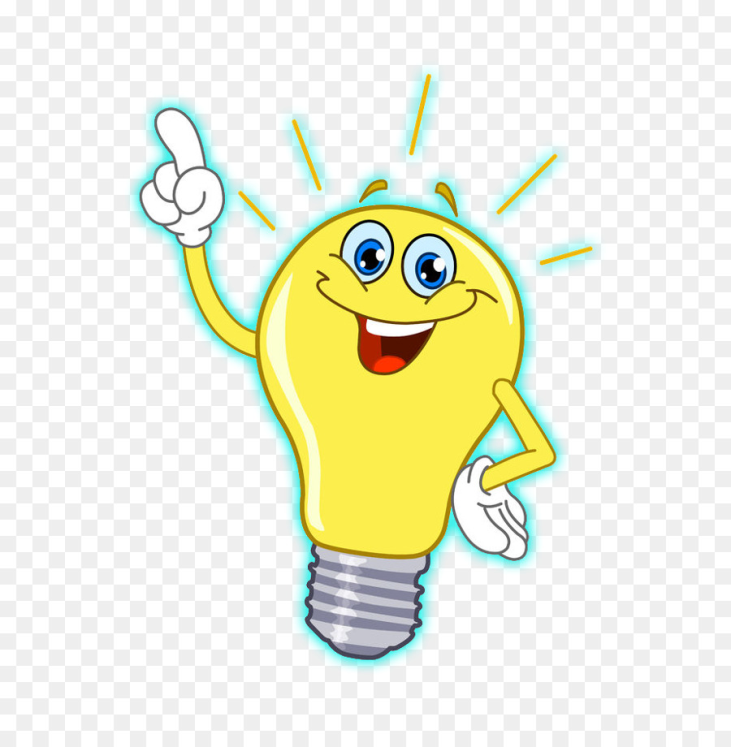 С начала этого учебного года в нашей 
школе организована группа 
«Жизнь прекрасна». 
Это группа позитивного мышления для 
педагогов в мессенджере WhatsApp. 

Аннотация для педагогов:

Уважаемые коллеги! Эта группа создана 
для помощи в нашей интересной, 
но нелегкой работе. В течение учебного года нам с вами нужно 
потрудиться: замечать вокруг себя 
все радостное и самое интересное 
выкладывать в группу.Негатив не для нас!
Люблю вас всех!
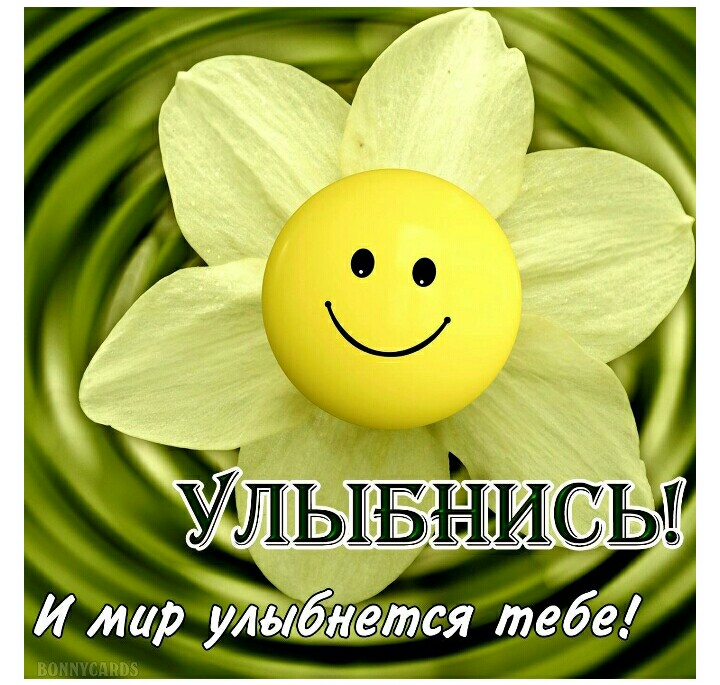 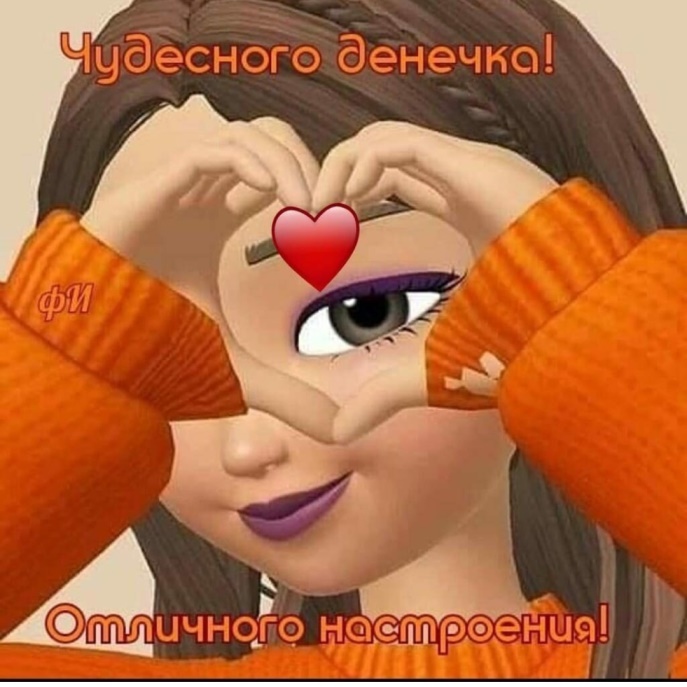 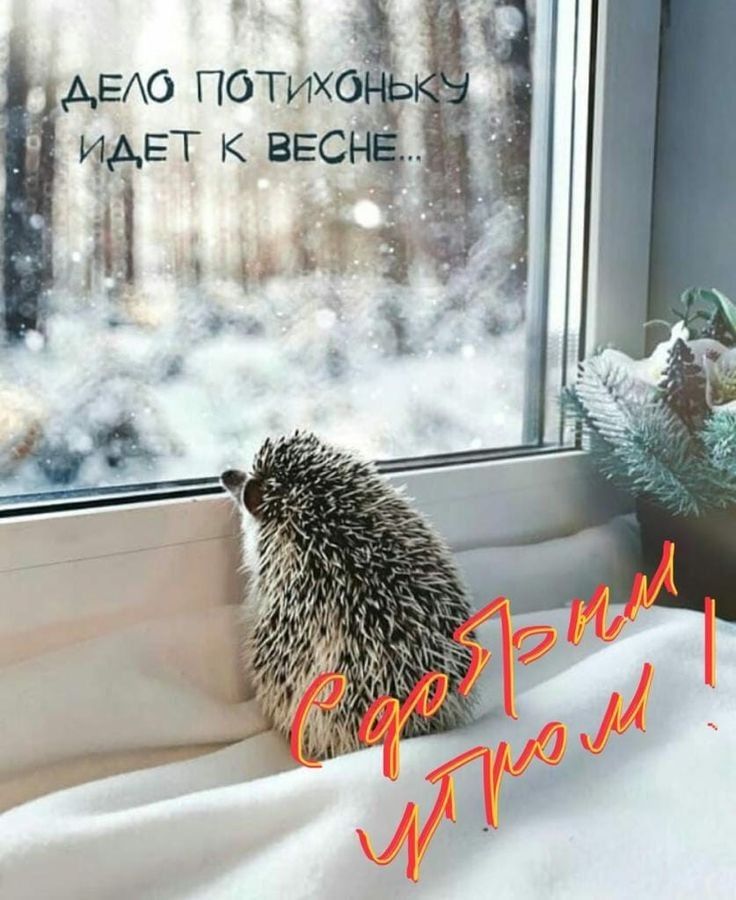 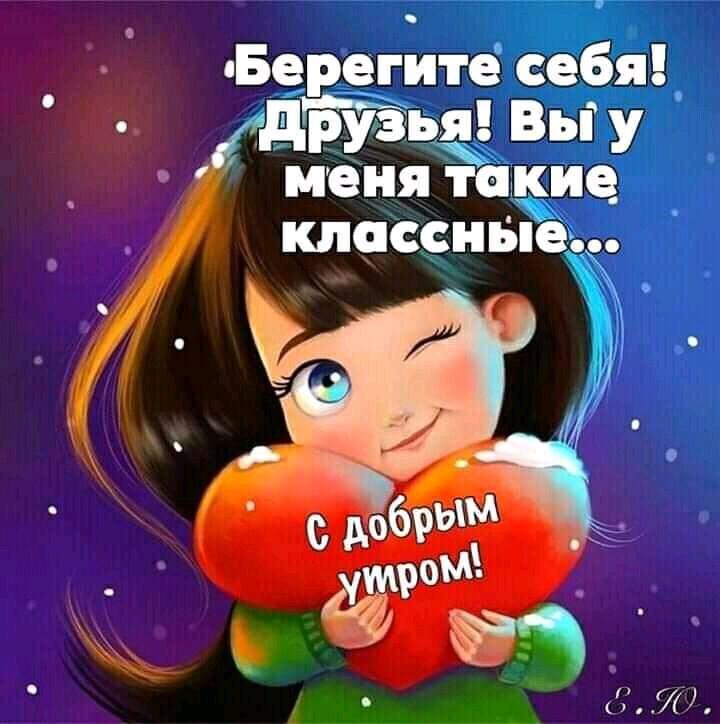 В группе публикуются ежедневные приветствия коллегам
Поздравления с различными праздниками
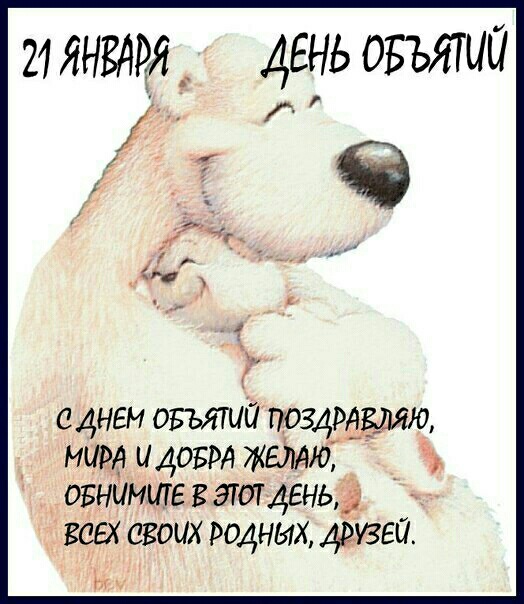 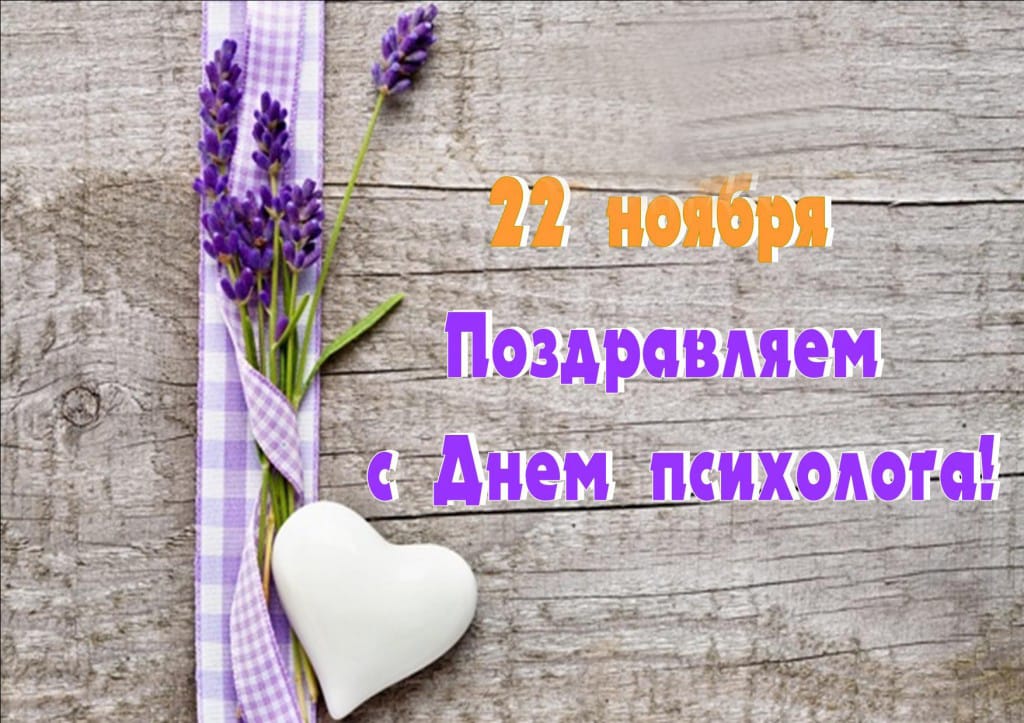 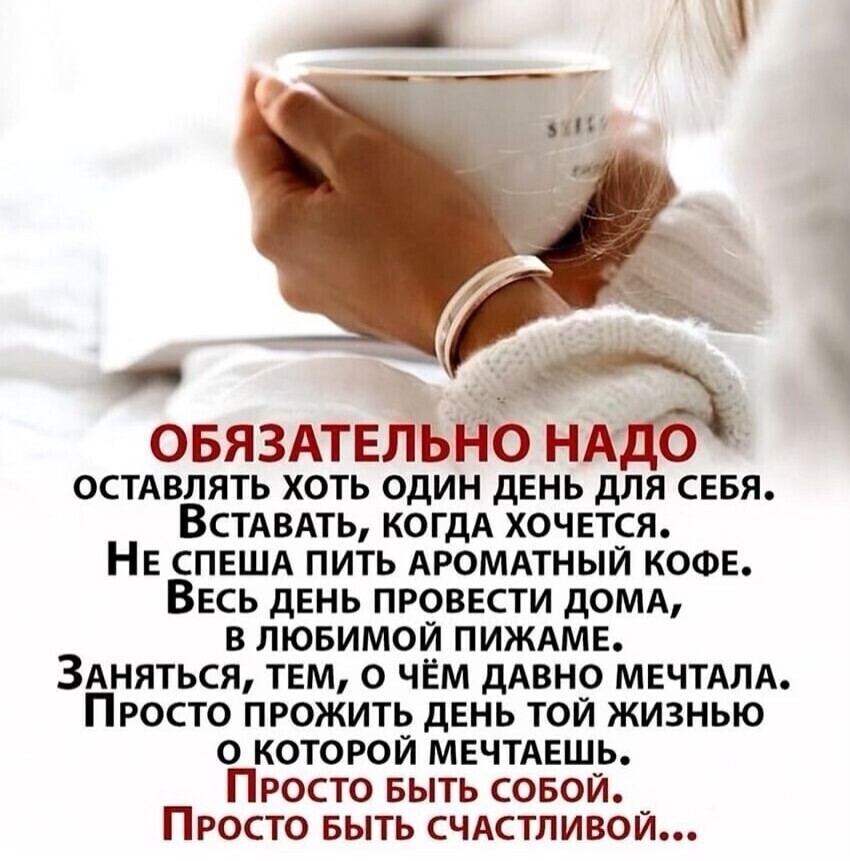 Психологические рекомендации
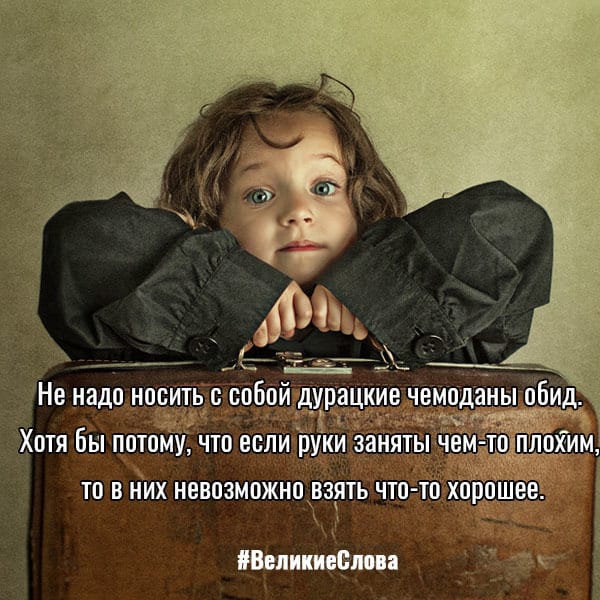 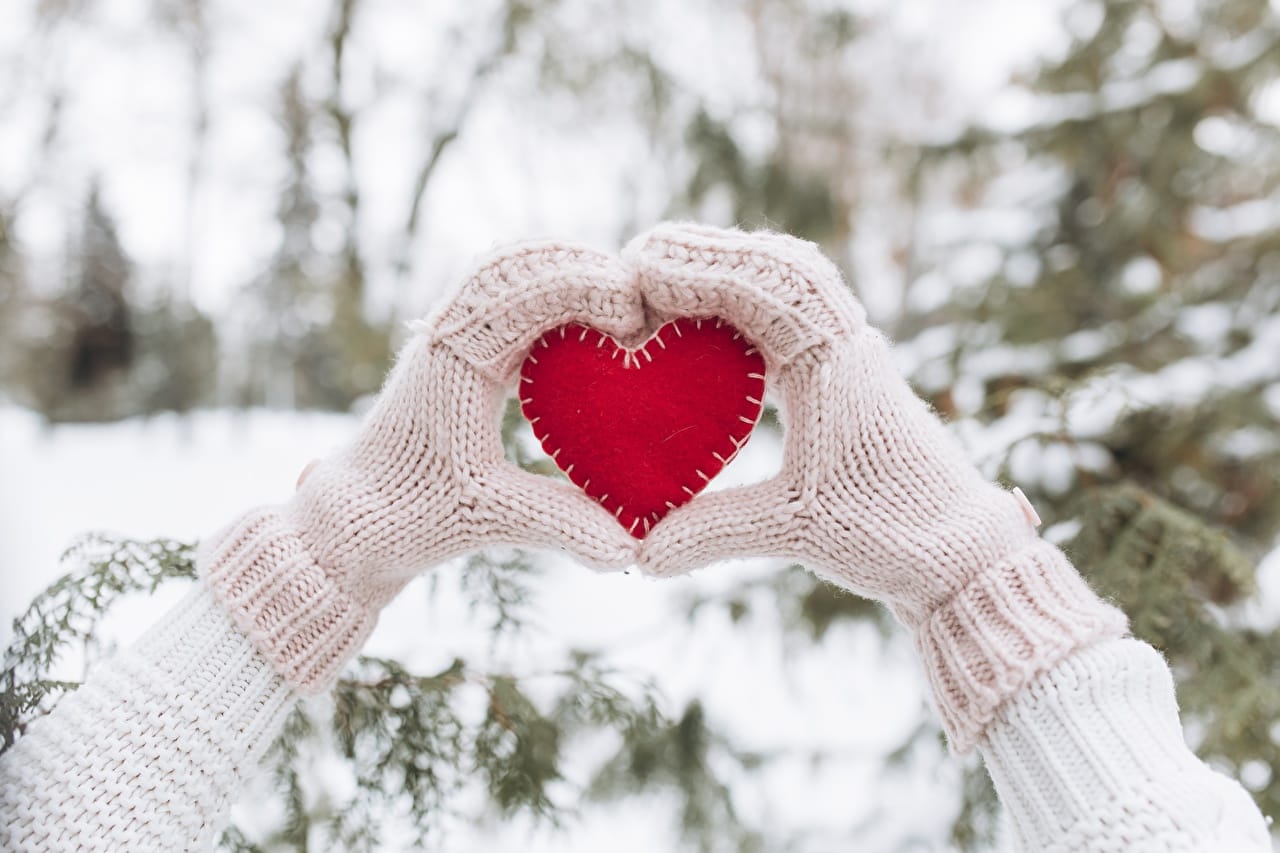 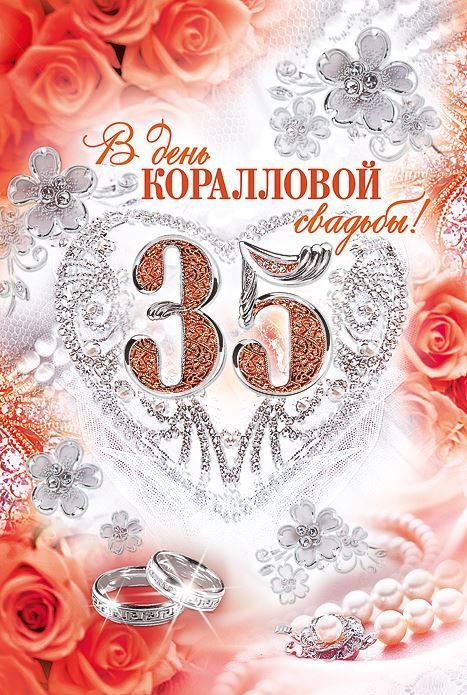 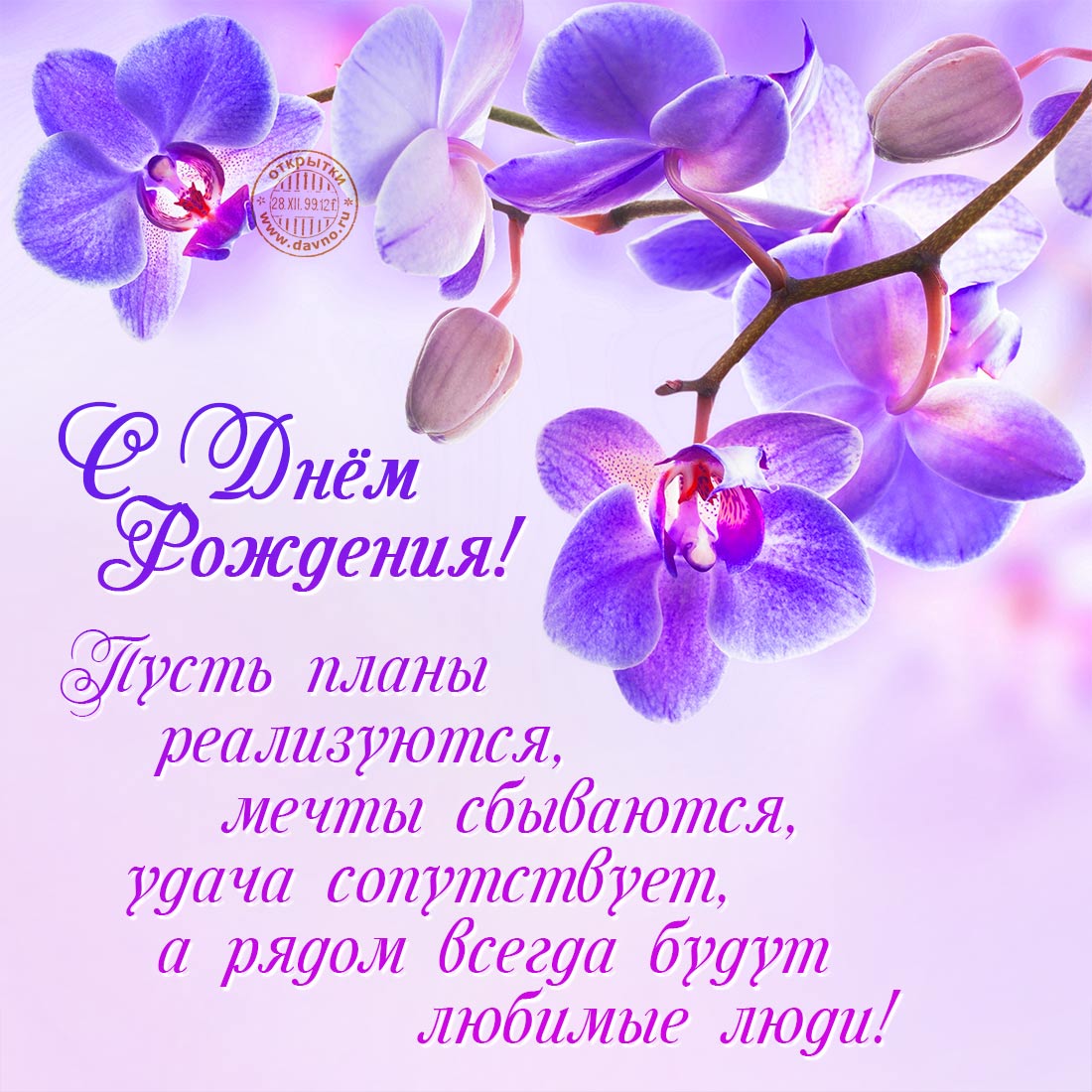 Поздравления с важными датами и семейными событиями
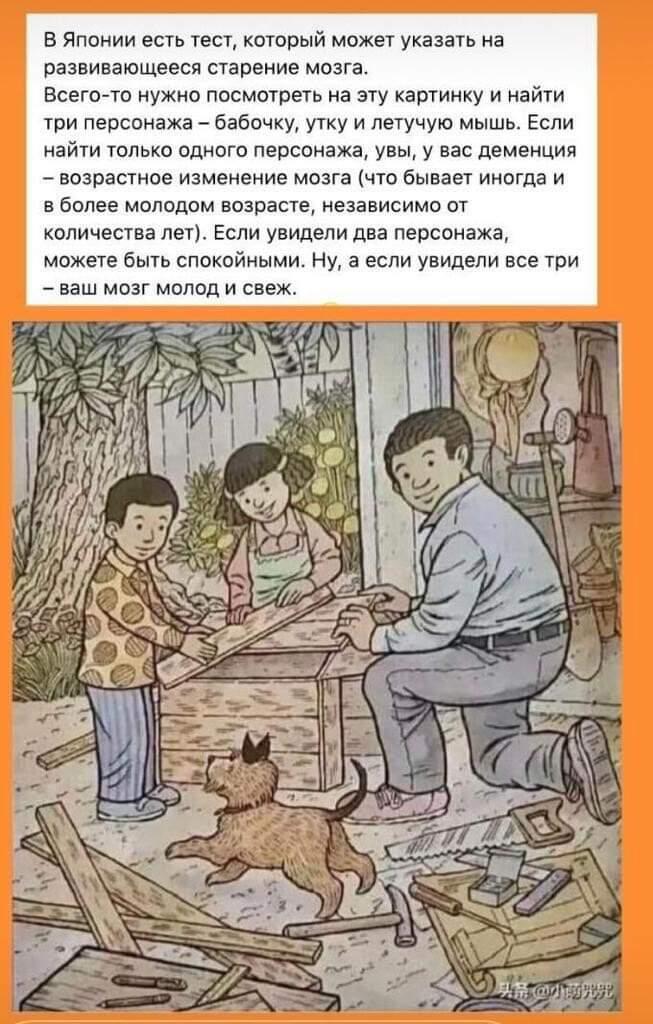 Занимательные игры и маленькие веселые тесты
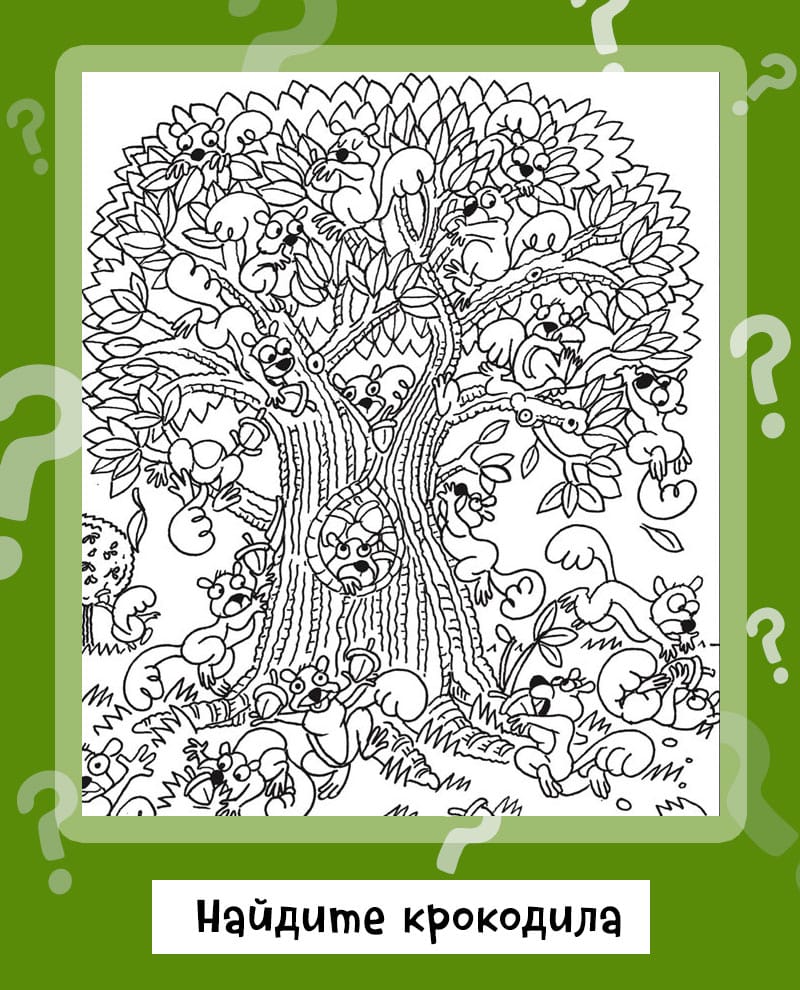 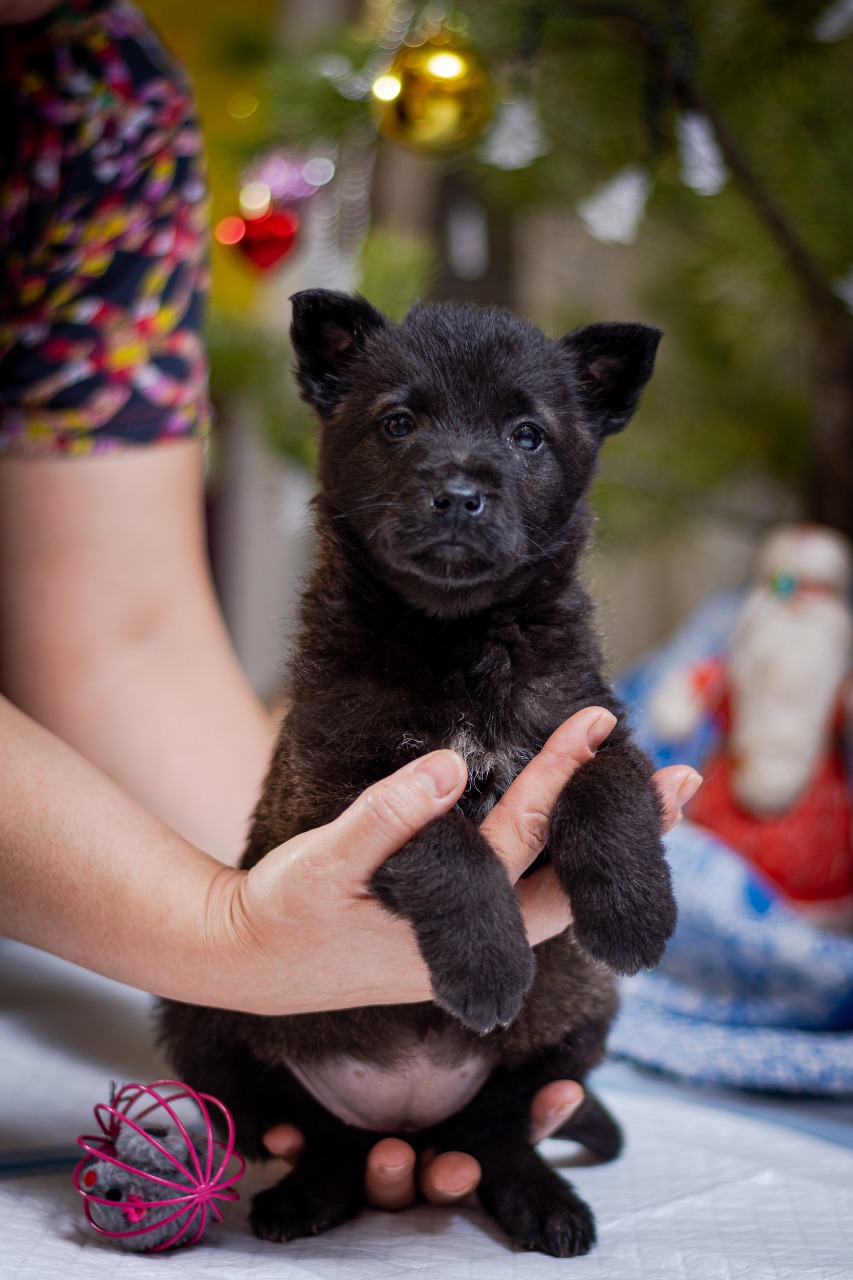 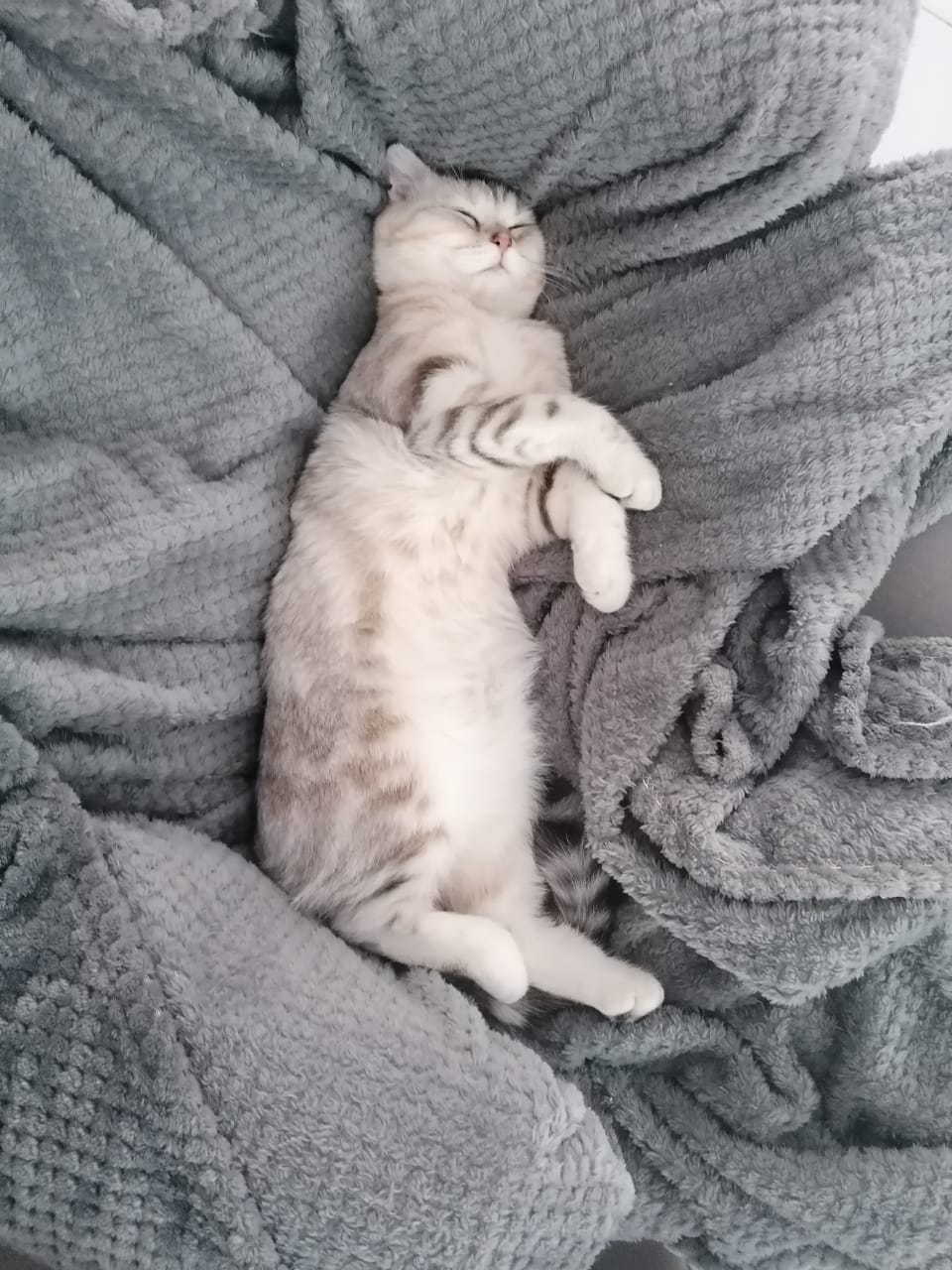 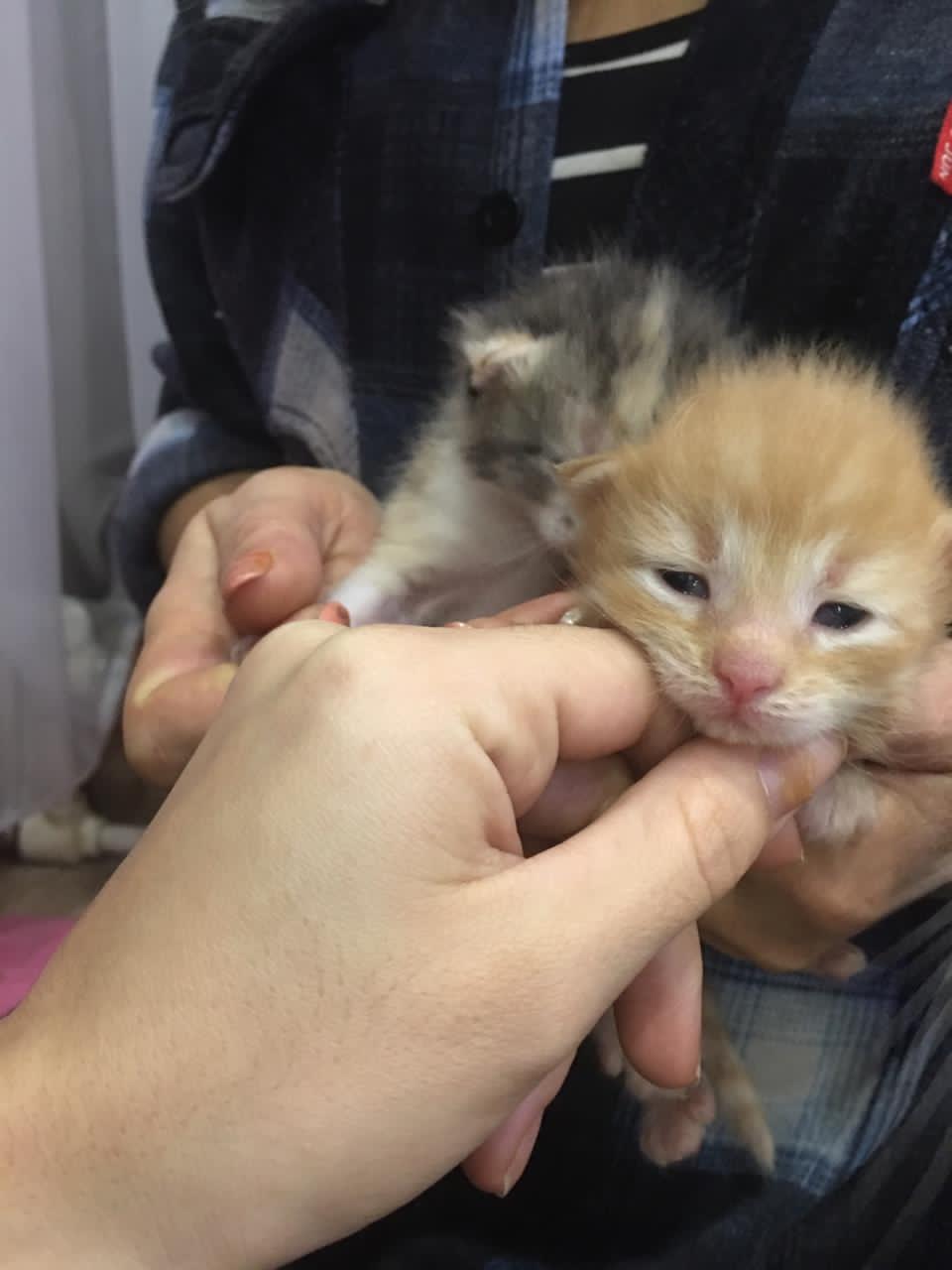 Рассказы о домашних питомцах
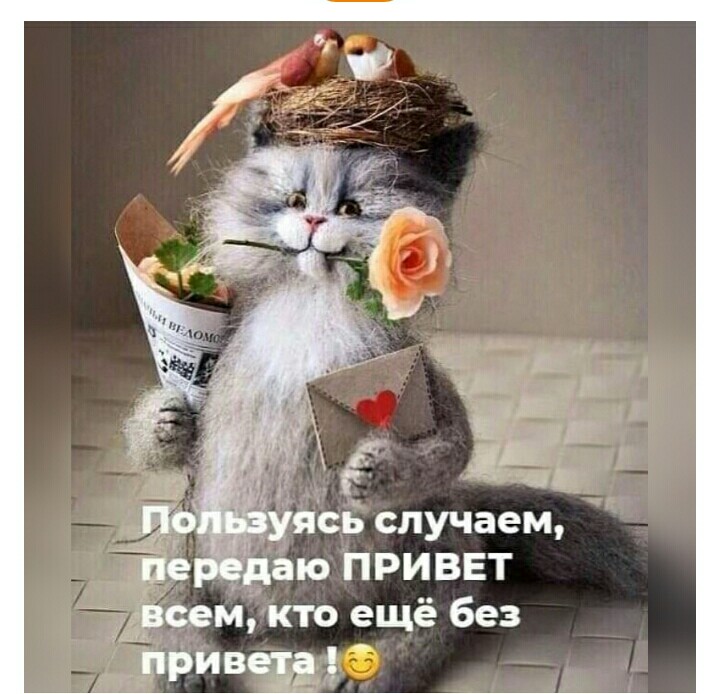 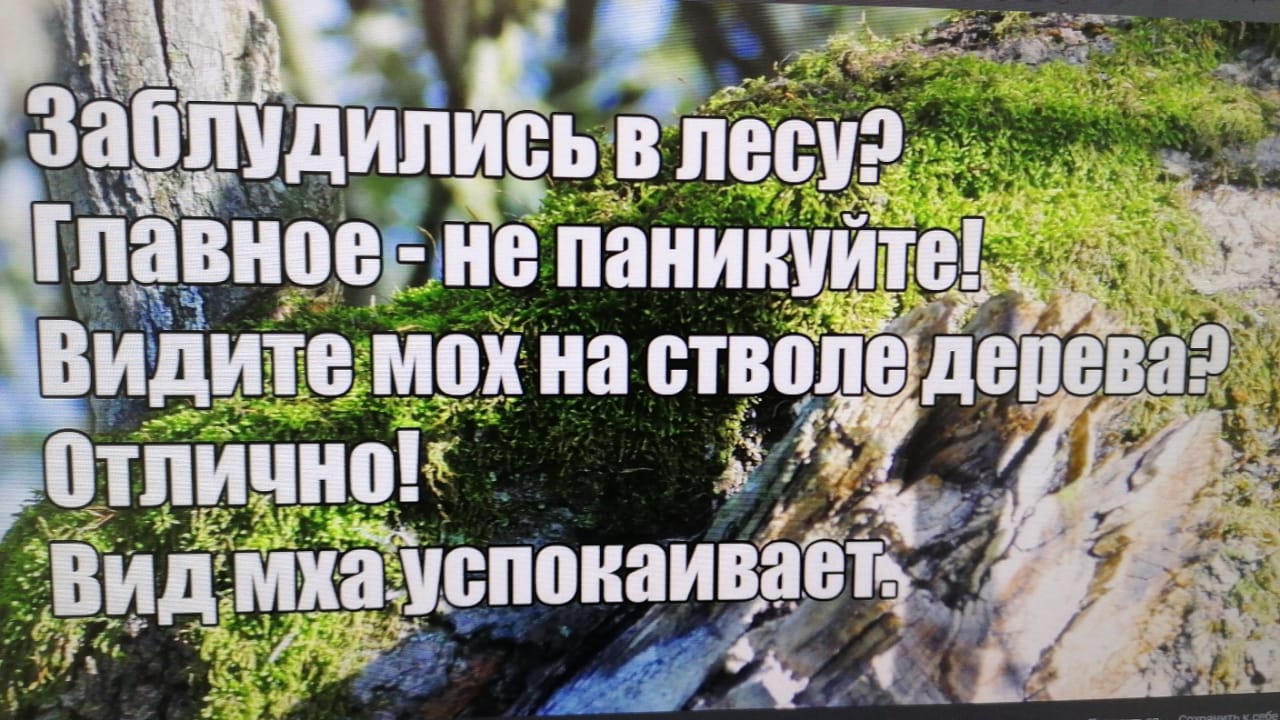 Картинки для повышения настроения
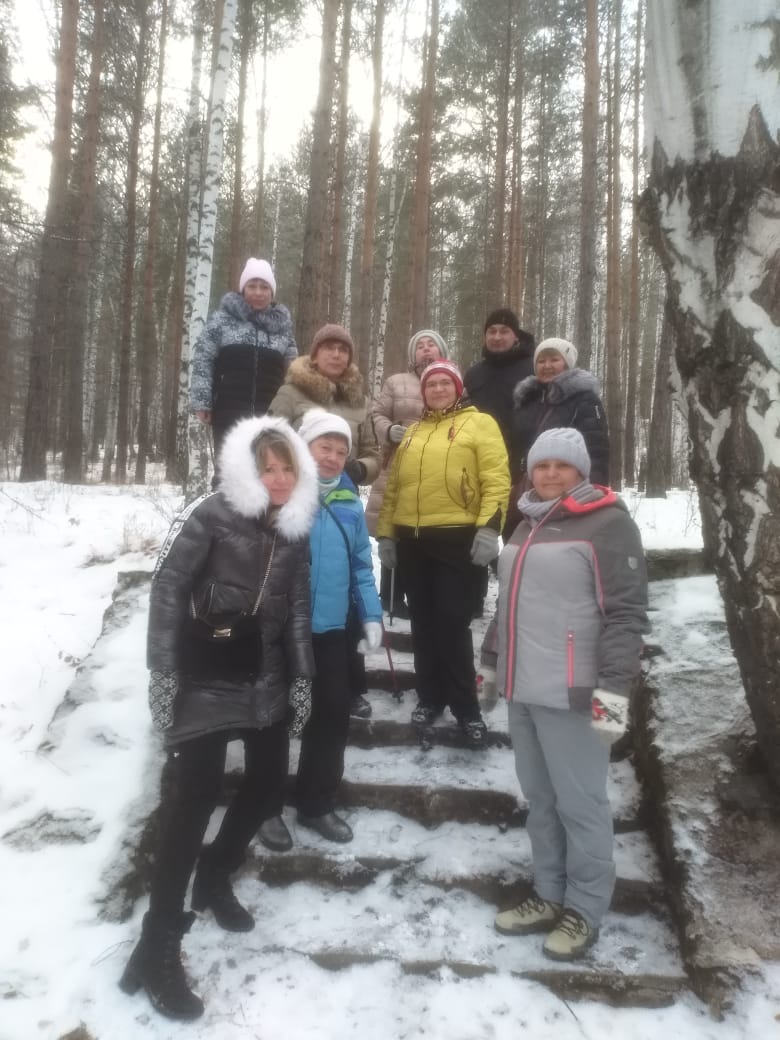 Отчеты о поездках и экскурсияхнашего коллектива
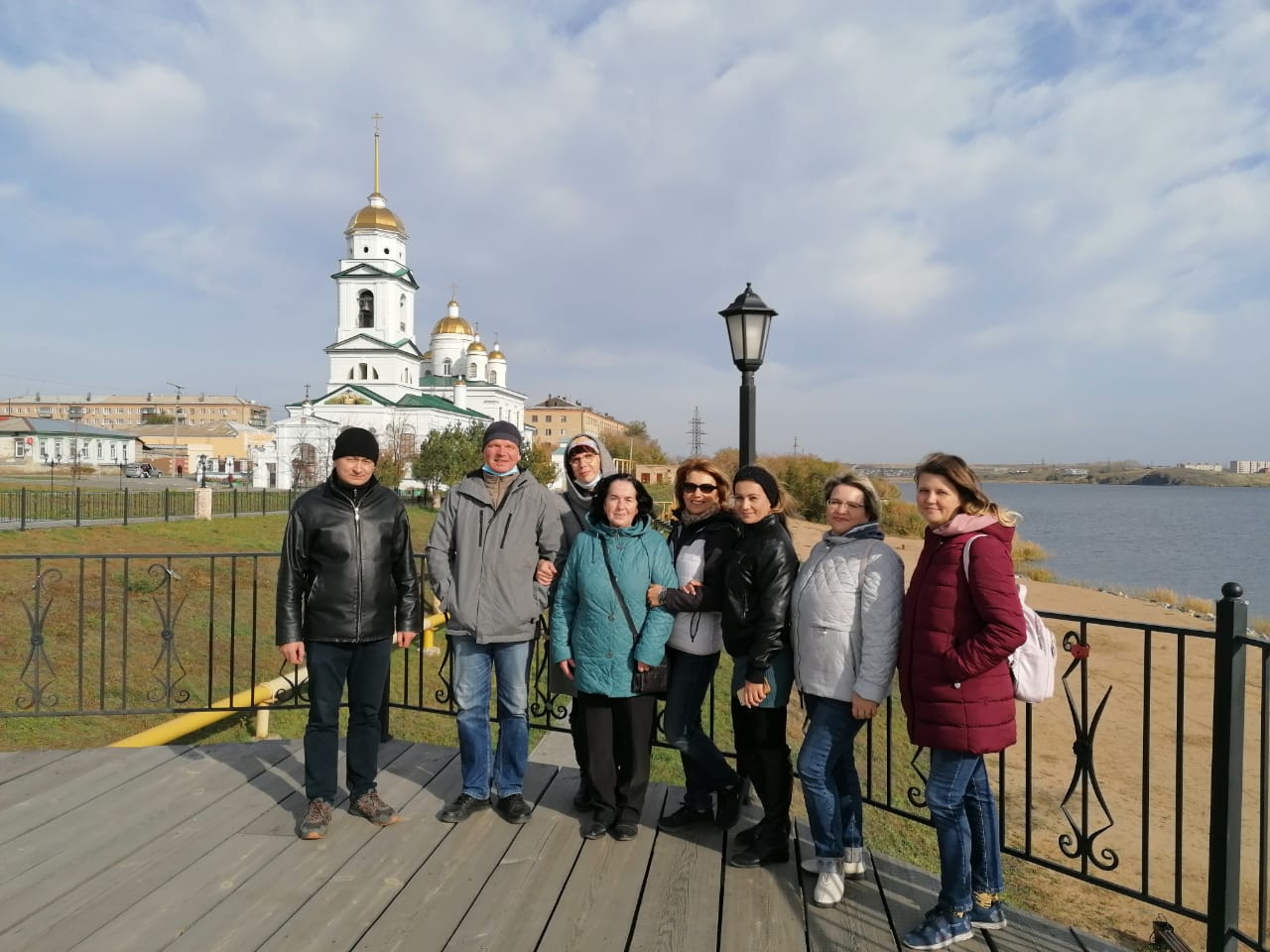 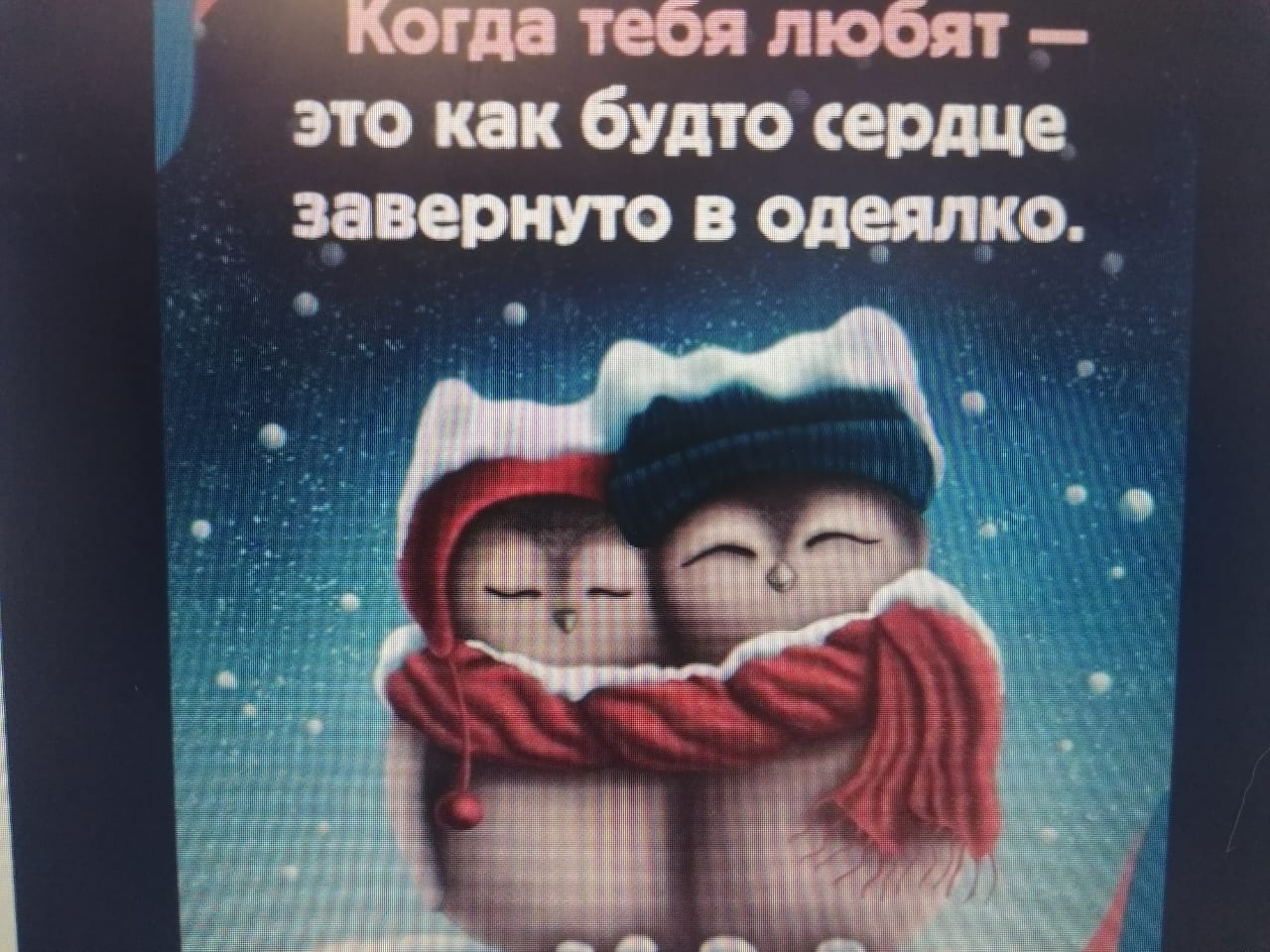 Просто хорошие и добрые слова
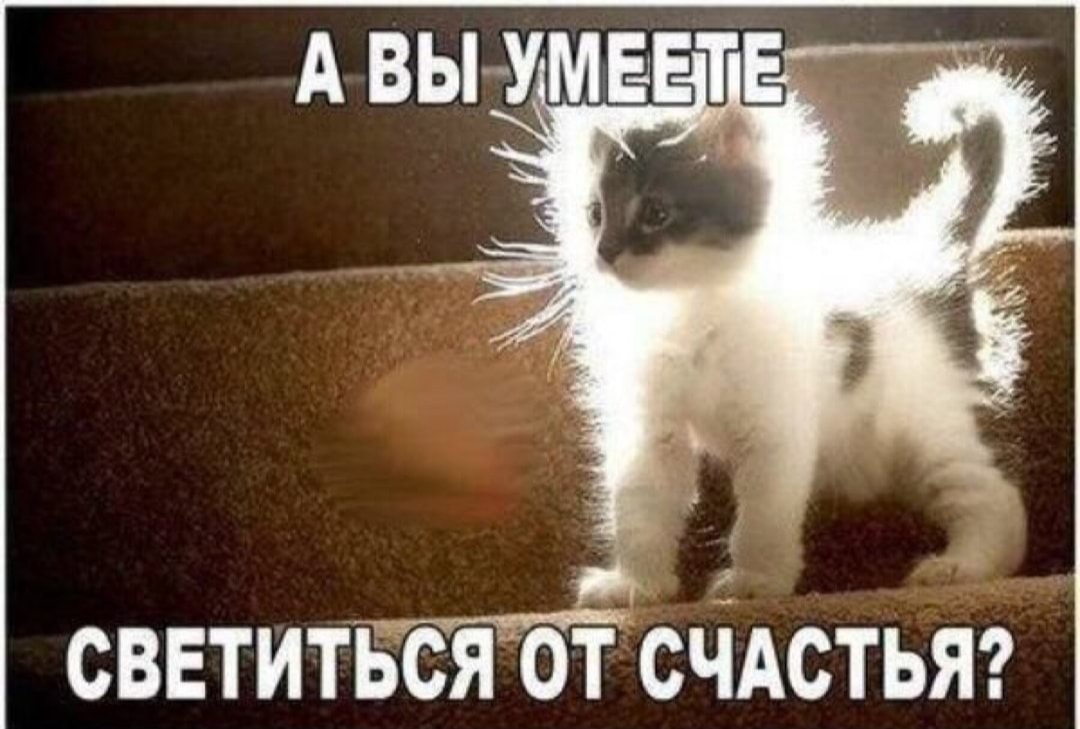 Анализируя работу группы за 2020-2021 учебный год, можно сделать следующие выводы:группа позитивного мышления «Жизнь прекрасна!» способствует:- сплочению коллектива;- способности педагогов принимать друг друга;- осознанию своих личностных особенностей;- развитию творческой активности;- регуляции эмоционального состоянияКроме этого, группа выполняет диагностическую функцию – по материалам, которые коллеги выкладывают в группу, можно отследить эмоциональное состояние каждого педагога.Таким образом, поставленные в начале года задачи выполнены в полном объеме, работа группы является эффективной.
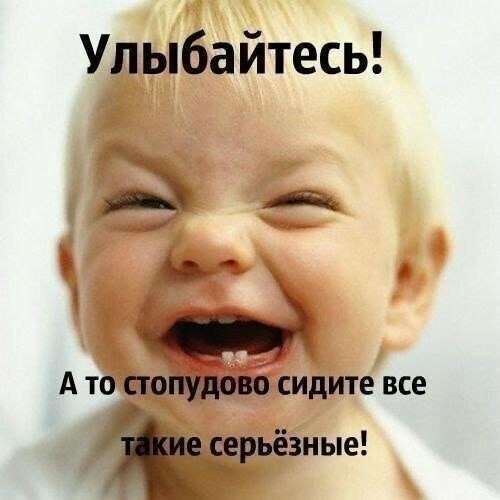 Успехов Вам и внутреннего равновесия!